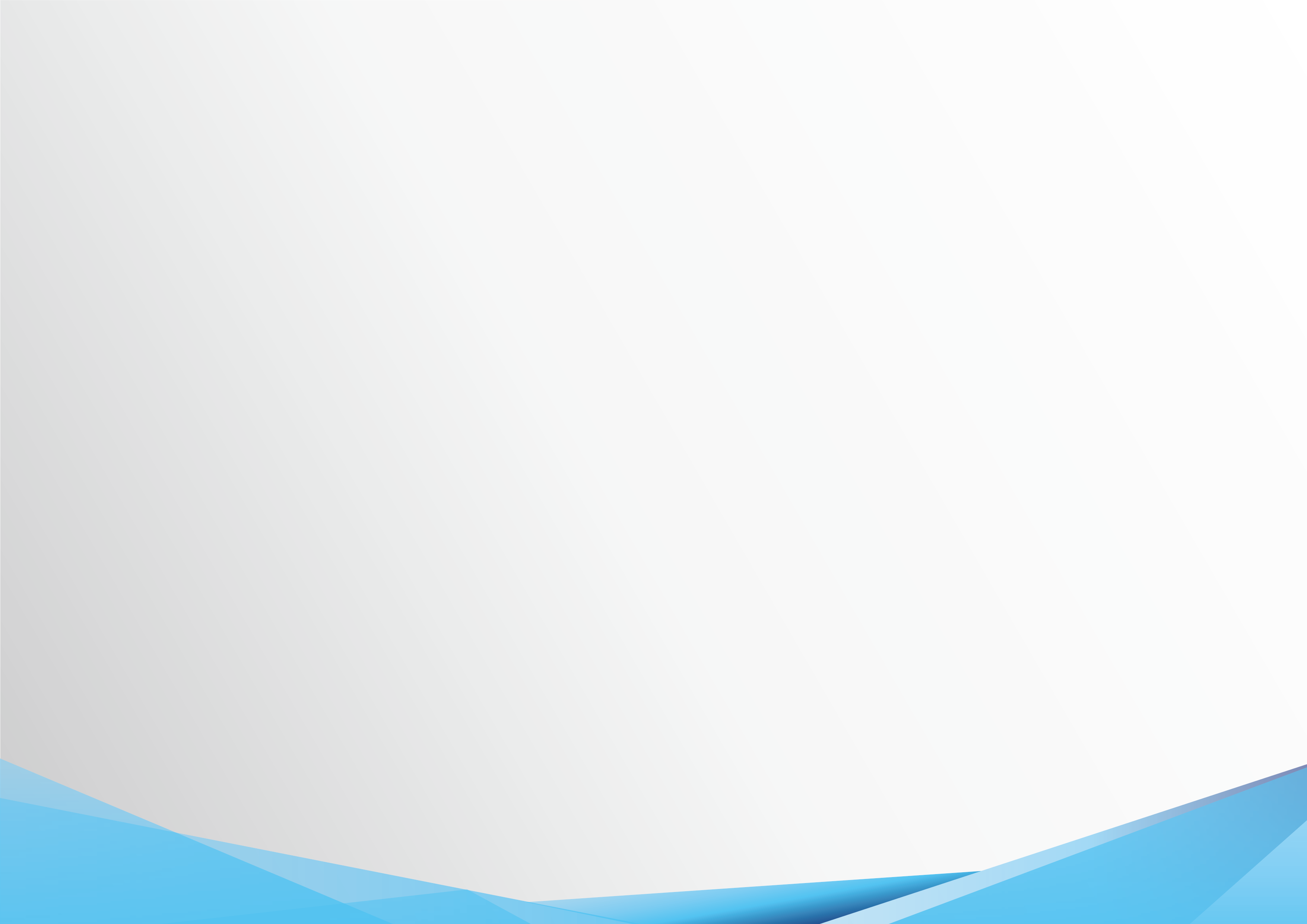 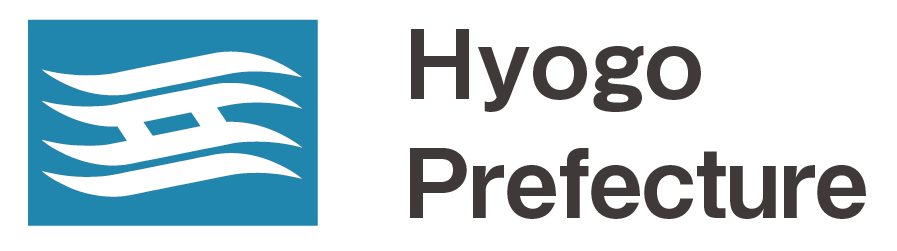 県営住宅を使用した企業社宅の実施について
令和6年２月９日　兵庫県まちづくり部公営住宅管理課
01
県営住宅を使用した企業社宅
１　趣旨
県営住宅の有効活用を図るとともに、県内中小企業等の若年労働者の住宅確保を支援するため、目的外使用（国交省承認）制度を活用し、本来の入居対象者(住宅に困窮する低額所得者)の入居を阻害しない範囲内で、県営住宅の空家を社宅として活用する。
２　制度案
(1)　対象住宅
別紙のとおり
(2)　使用開始時期及び期間
令和６年４月から。使用期間は最長１年で年度ごとに更新
(3)　名義人等
・県内の中小企業、医療法人、福祉法人等(以下「企業等」という。)
 ・企業等に対して使用許可を行い、使用料は企業等が県に支払う
 ・企業等は入居する社員の管理を行う
02
県営住宅を使用した企業社宅
(4)　使用料・敷金
・使用料：収入分位Ⅳの家賃額（政令上限の5/9程度）【サンライフは通常使用料】
     入居者がいない期間も企業等が使用料を負担
 ・敷金：入居開始時に使用料３か月分（更新時は不要）
(5)　入居対象者
・企業等に在籍する若年労働者（40歳未満）（収入要件なし)
・当該企業等に在籍しなくなった者の入居継続は不可
(6)　その他
・県営住宅自治会に加入し、自治会内のコミュニティ活動へ寄与する。
・企業等の集会所を活用した高齢者や子育て支援活動等の提供があれば望ましい。 
・社宅として利用いただく部屋は通常仕様の住宅であり、家具や家電等は備え付
　けられていないので、企業等又は入居者が用意する 。
・入居する社員の入れ替わり時の住戸の補修等は企業等が負担し、社宅廃止時
　は企業等が原状復旧して返還することを原則とする。
03
県営住宅を使用した企業社宅
３　企業等との調整
企業社宅利用について検討いただける場合は下記の要領で利用希望調査書をご提出
ください。
(1) 提出書類及び提出方法
　　『利用希望調査書』を公営住宅管理課の担当の藤林までメールにて提出してくだ
　さい。 
(2) 『利用希望調査書』を提出いただいた場合でも、調整の結果、条件の変更をお願　　
　いする、条件に合わずに使用開始ができないこともあります。まずは相談させてい
　ただきますので、『利用希望調査書』の提出をお願いします。
(3) 令和６年４月以降の使用開始も可能ですので、使用をご検討いただける場合は、
　随時ご連絡ください。
４　国による承認及び使用許可
活用住宅及び戸数等を決定の上、近畿地方整備局へ許可申請
 　→承認されれば企業等と覚書を締結し、使用許可を行う